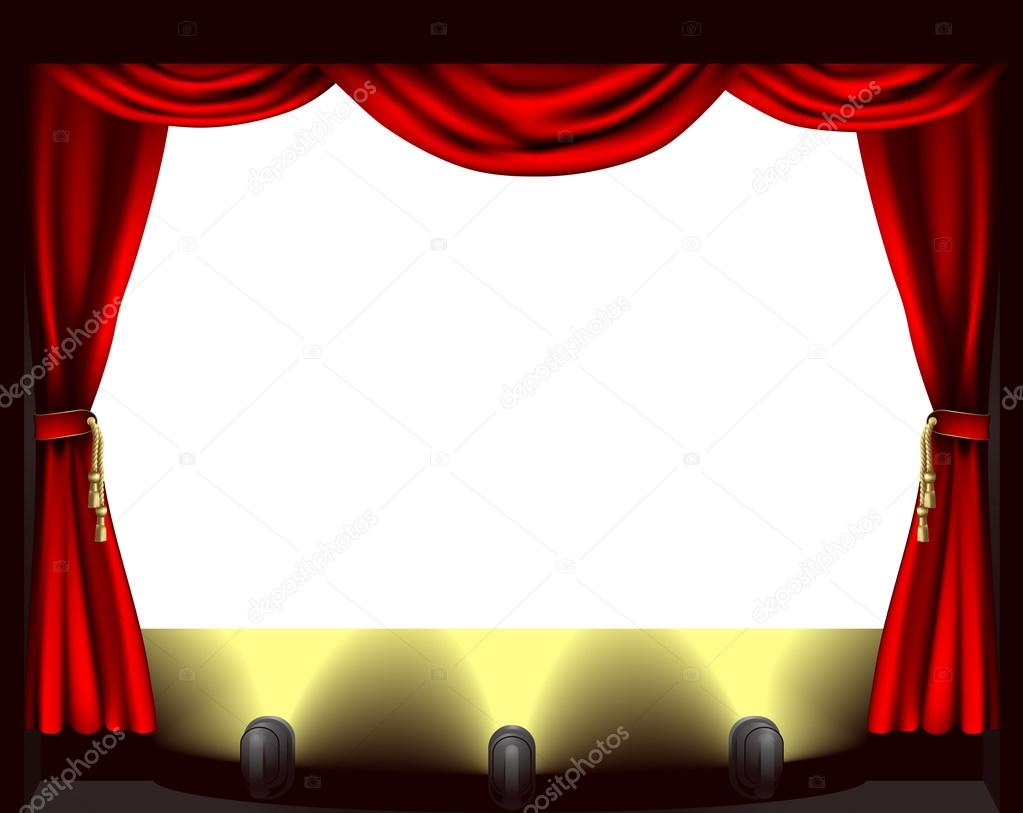 Театр кукол на столе
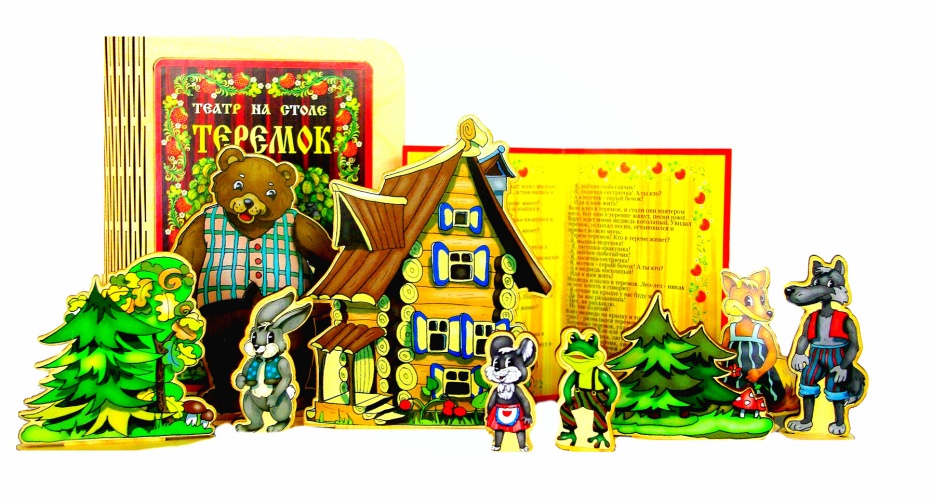 Воспитатели:
Коврижных Н. Н.
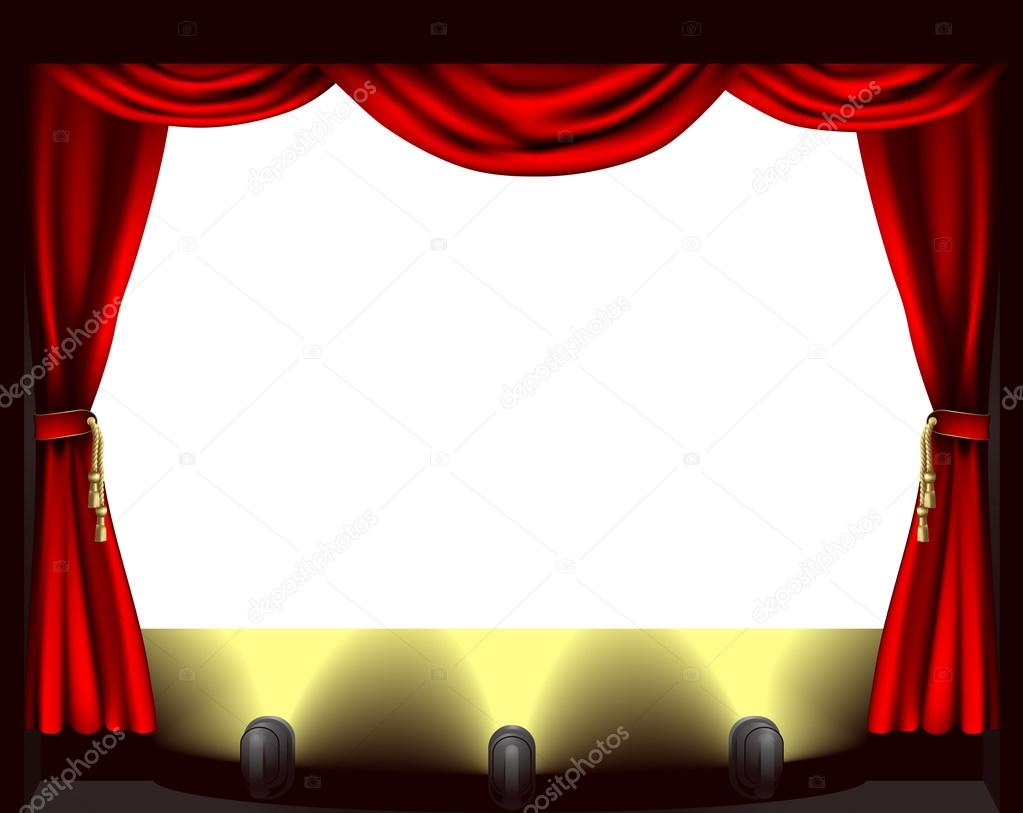 Театр – эта самая настоящая игра,которая никогда не надоедает, потому что изменяется,усложняется и развивается вместе с детьми.
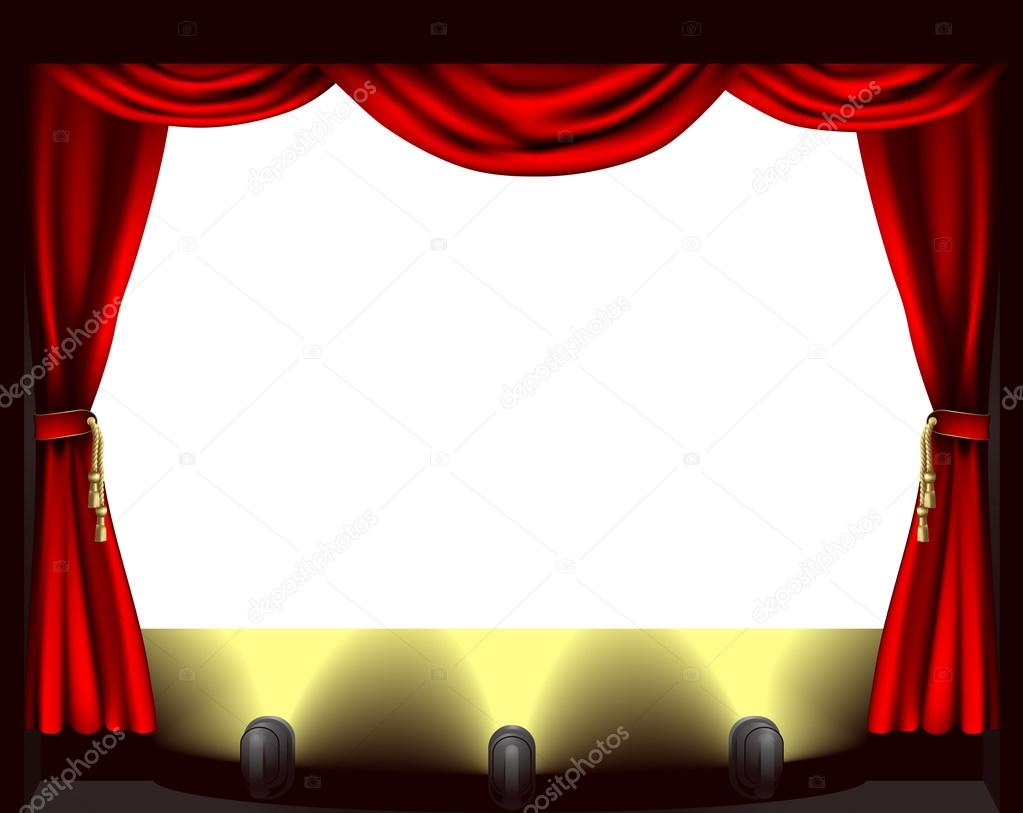 Актуальность проекта: Возраст от четырех до пяти лет – это средний дошкольный период. Он является очень важным этапом в жизни ребенка. Это период интенсивного развития и роста детского организма. На данном этапе существенно меняется характер ребенка, активно совершенствуются познавательные и коммуникативные
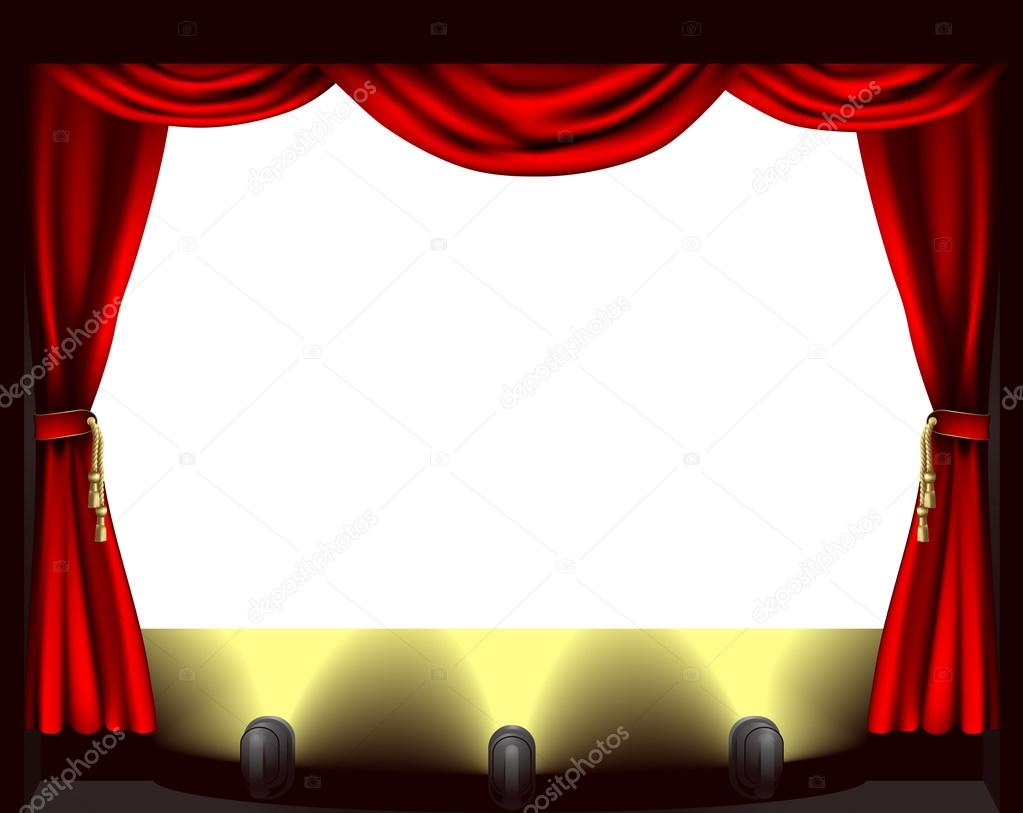 Цель проекта: создание условий для развития театрализованной деятельности.
Задачи проекта:• формирование положительного отношения детей к театрализованным играм•приобщение детей к театральной культуре• расширение театрально-игрового опыта детей• становление мотивации интереса к игре как средству самовыражения
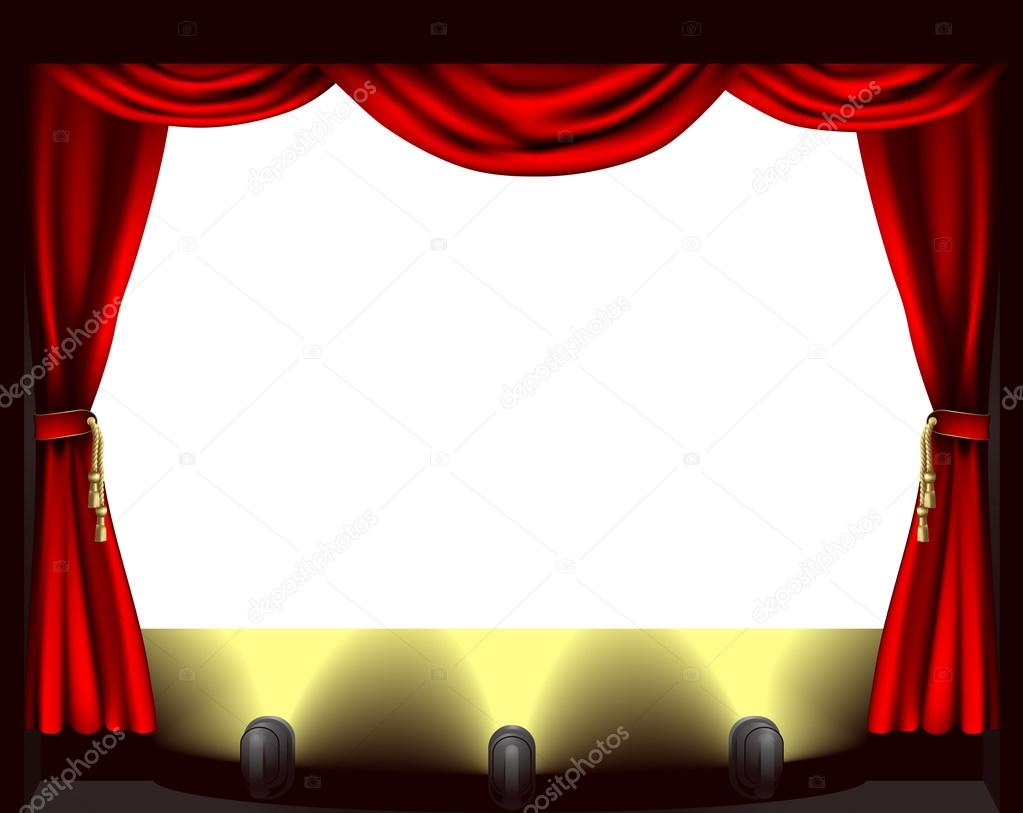 Театрализованный уголок
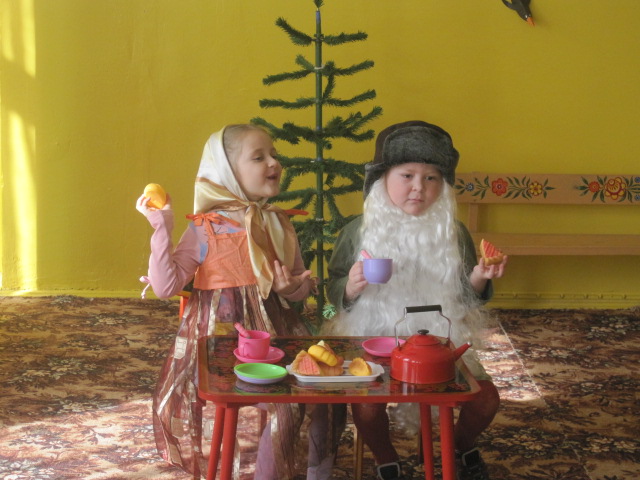 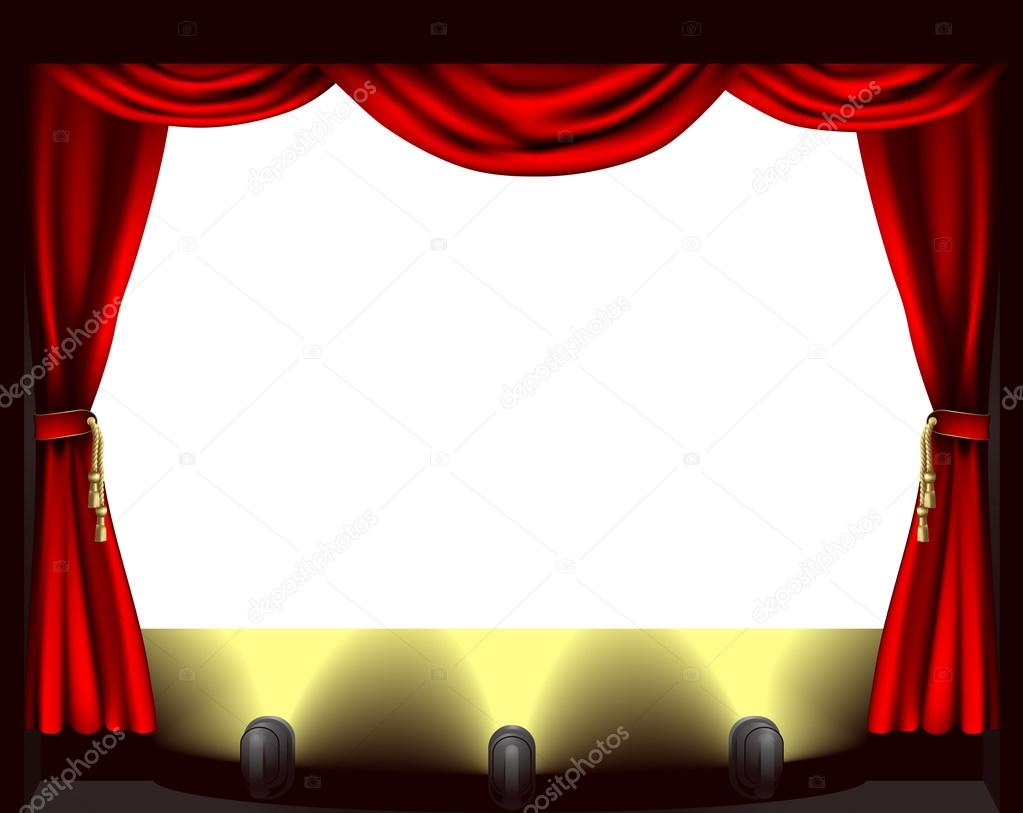 Сказка «Теремок»
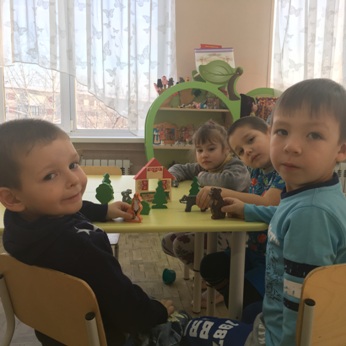 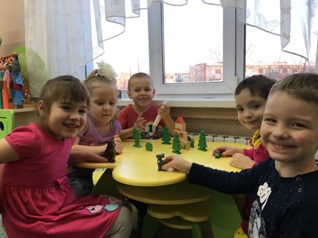 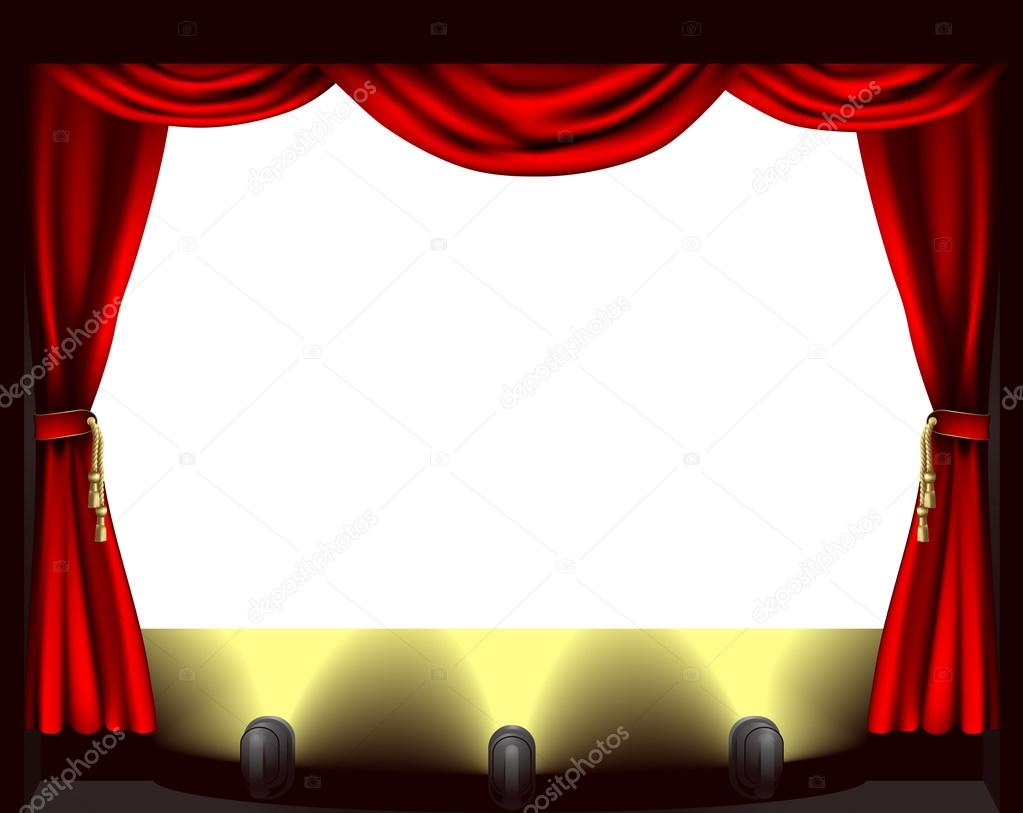 Сказка «Маша и медведь»
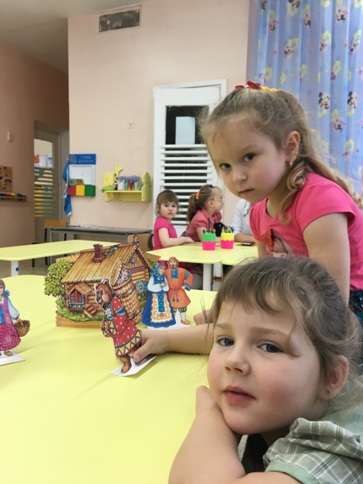 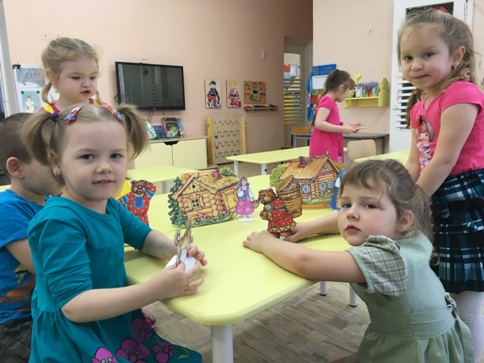 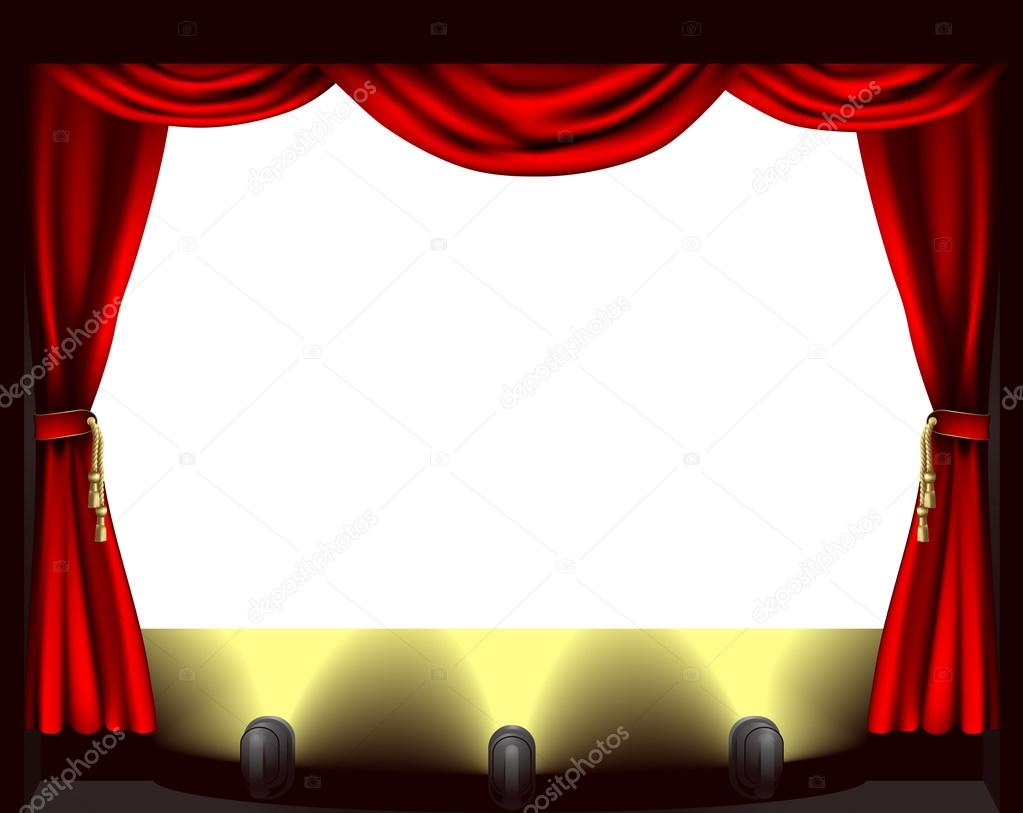 Сказка «Заюшкина избушка»
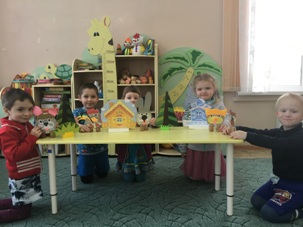 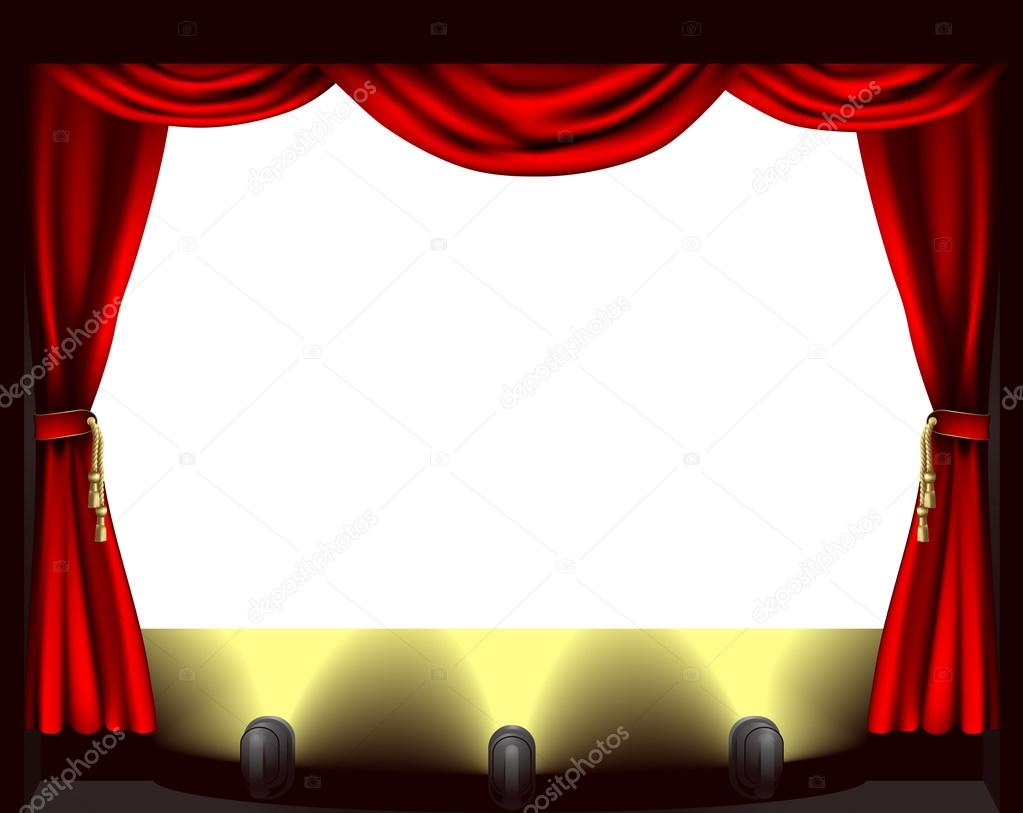 Театр руками родителей
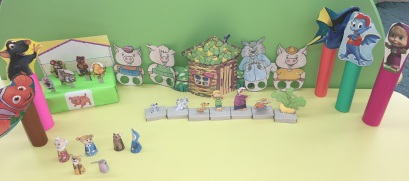 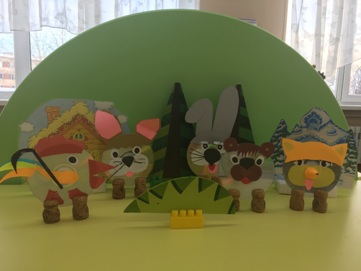 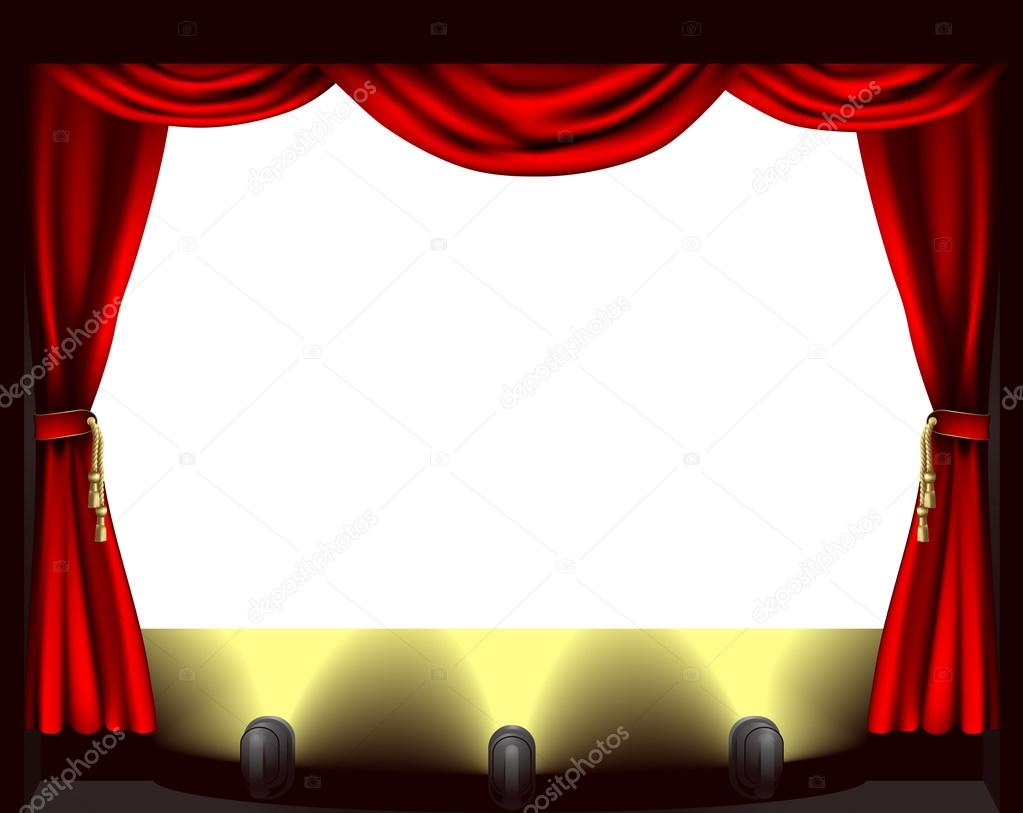 Этюд «Солёный чай»
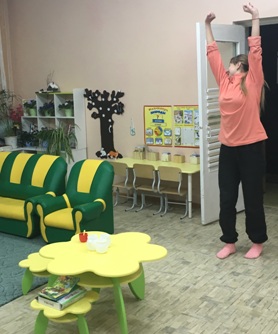 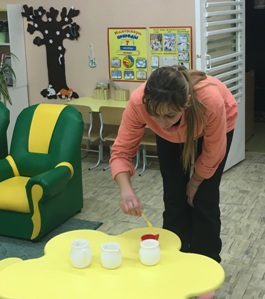 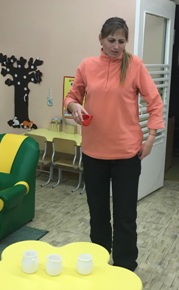 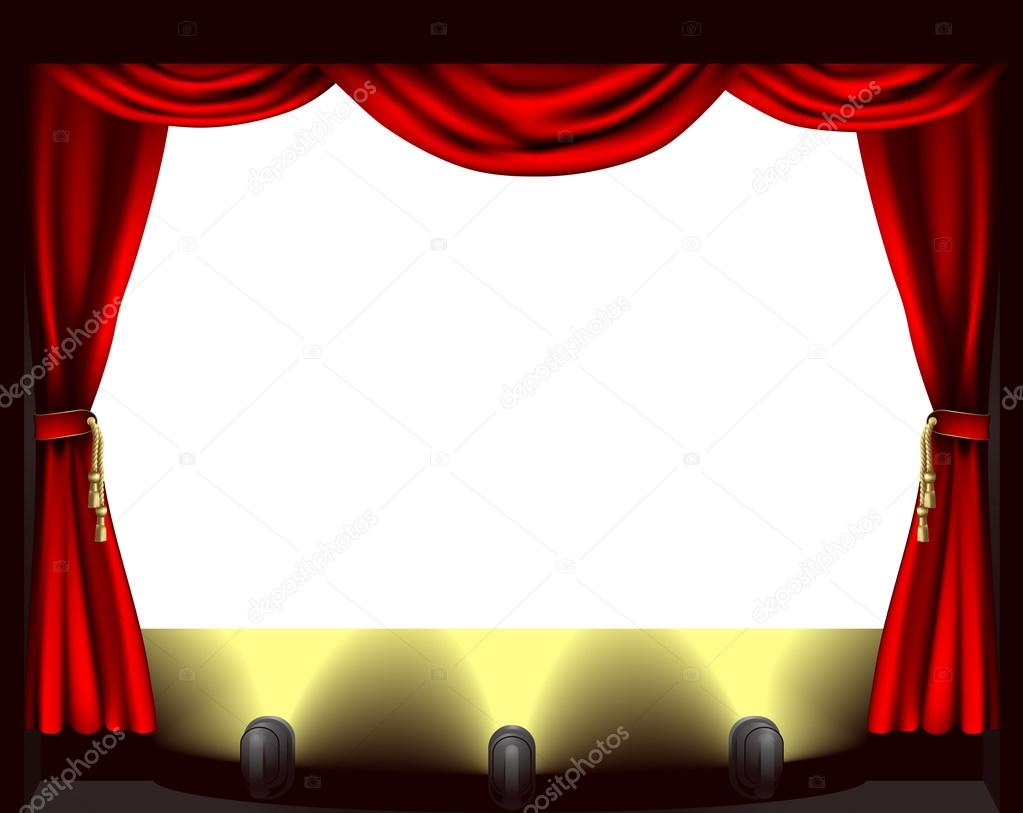 «Провинившися ребёнок»
Этюд «Штангист»
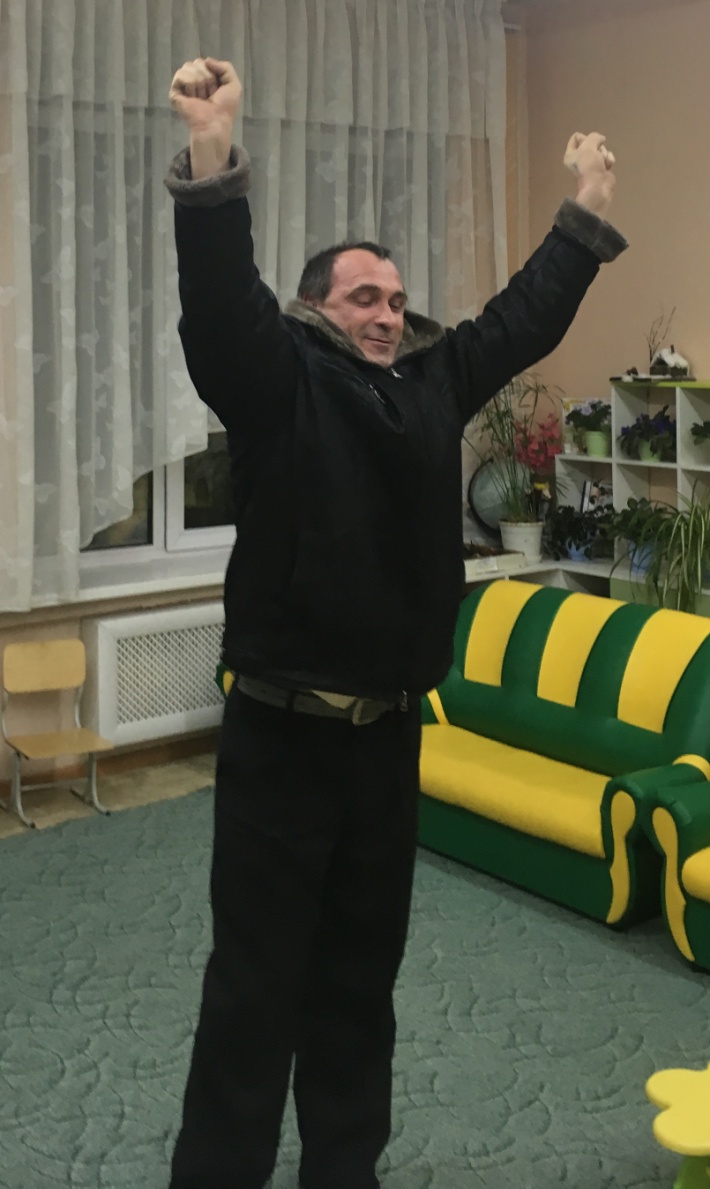 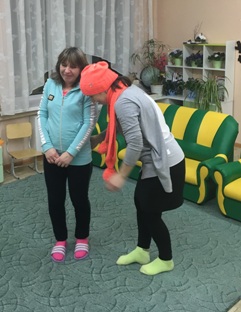 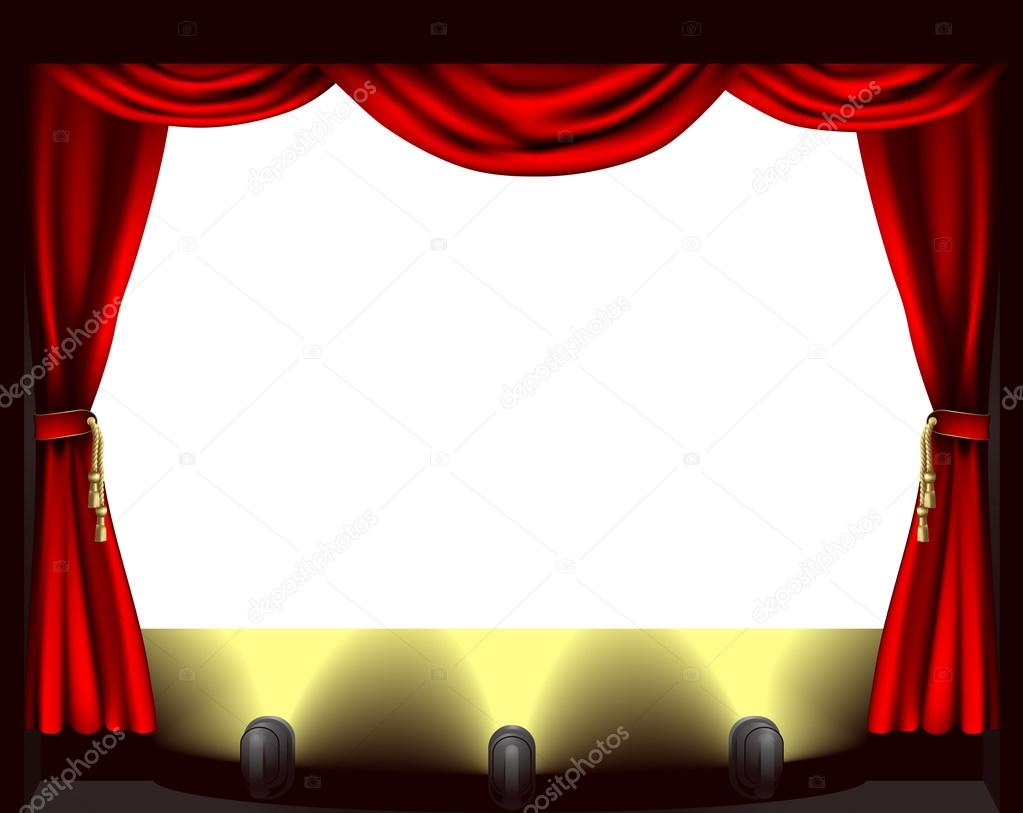 Родители играют в сказку «Теремок»
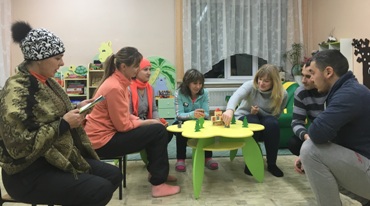 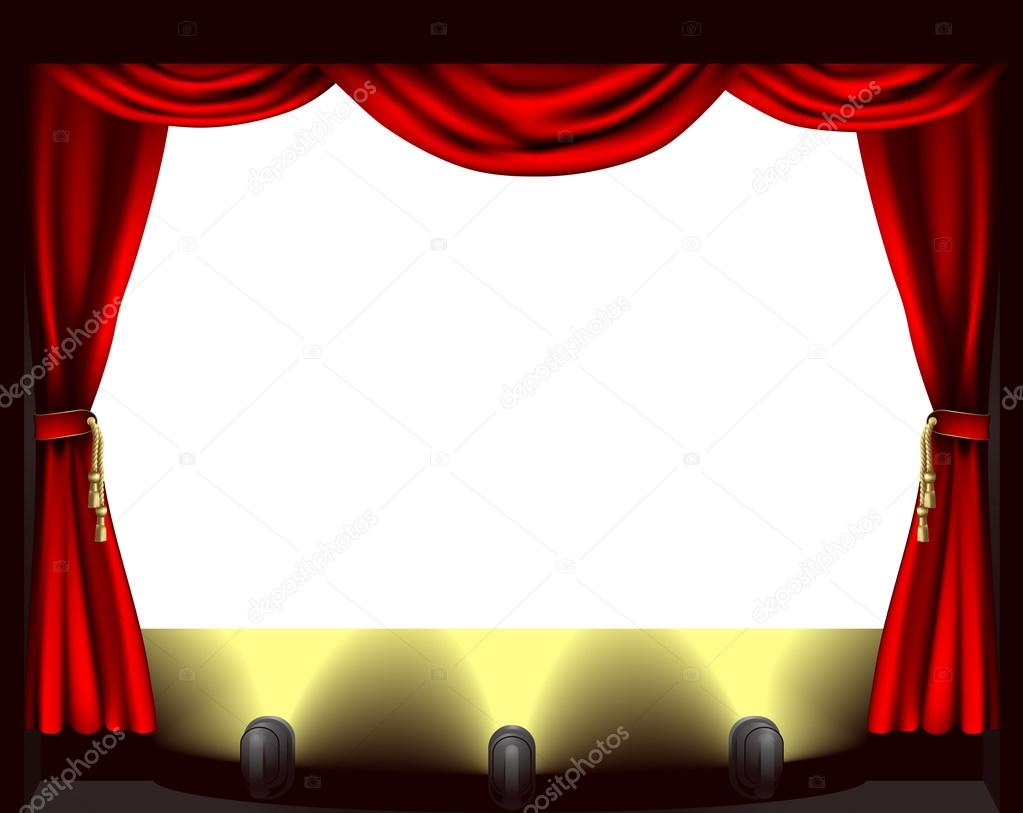 «Мастер класс»
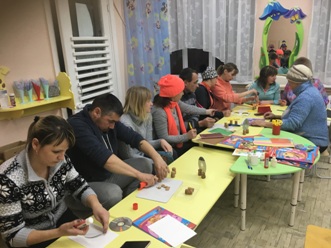 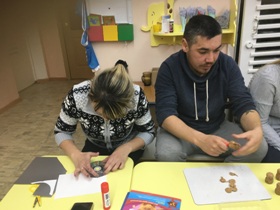 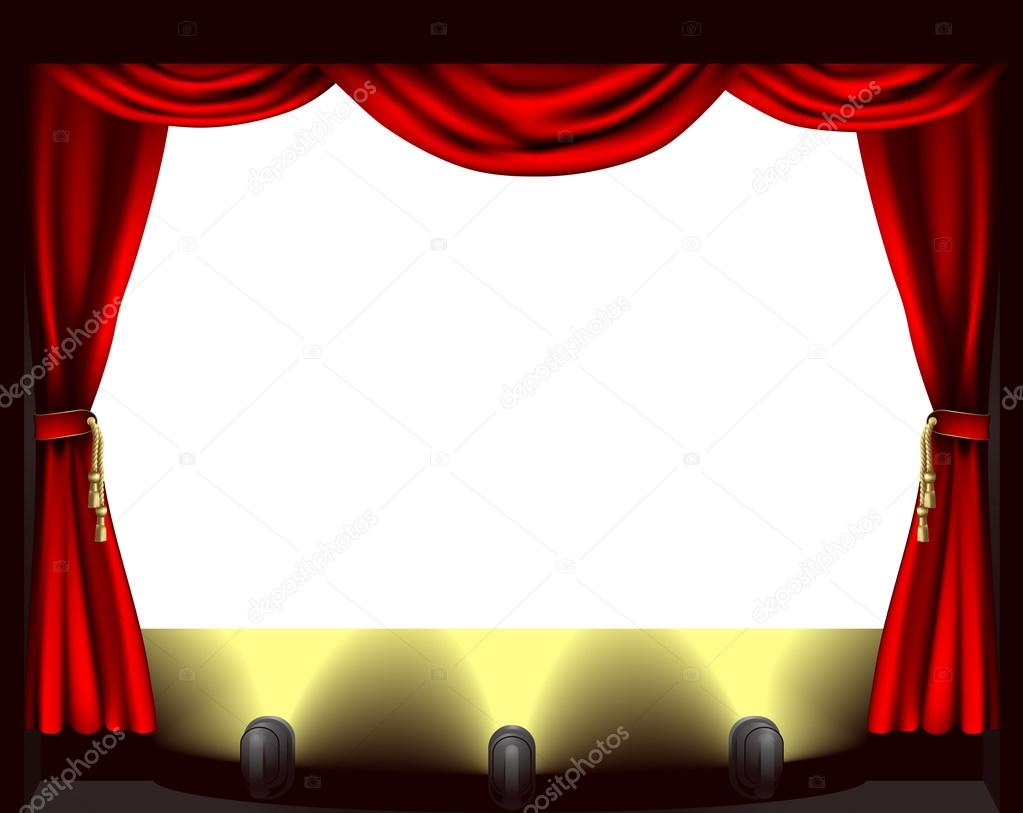 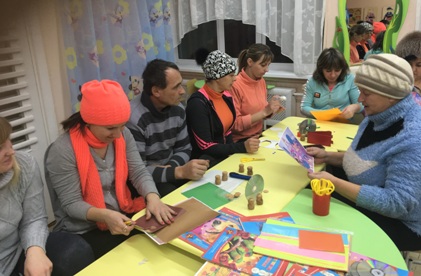 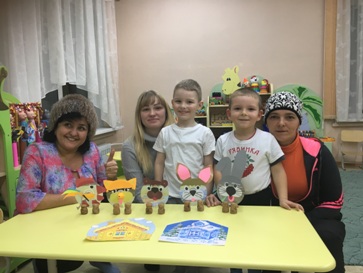 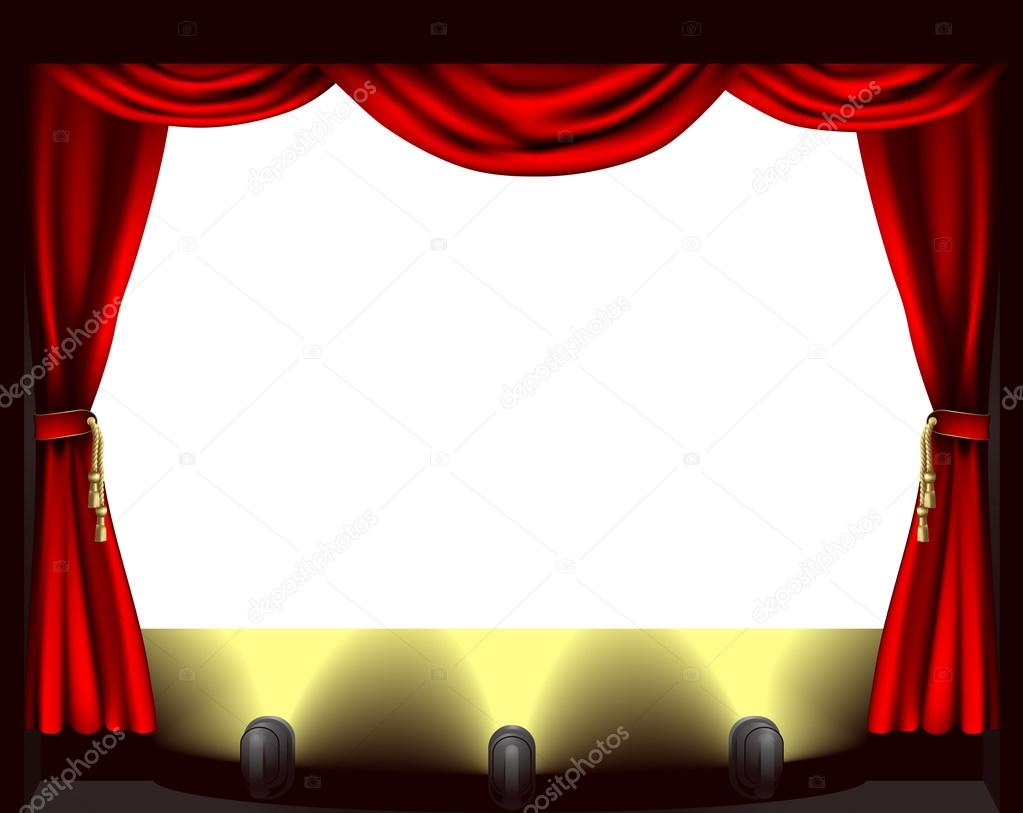 Итоговое событие сказка «Заюшкина избушка»
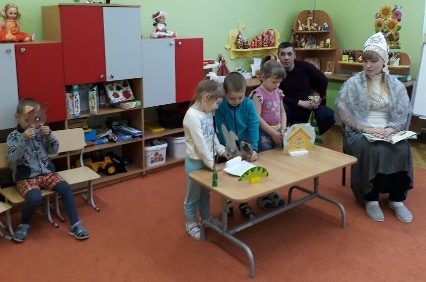